CEPC ECAL MIP spectrum issue overview
2024/12/23
Speaker : Jiaxuan Wang
Energy reconstruction : bad channel excluded
All channels & Bad channels excluded
Threshold setting: 0.8MIP
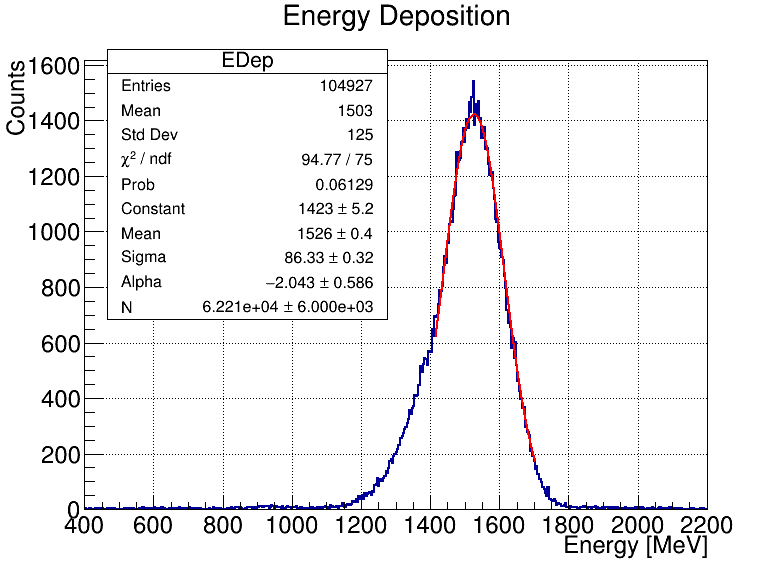 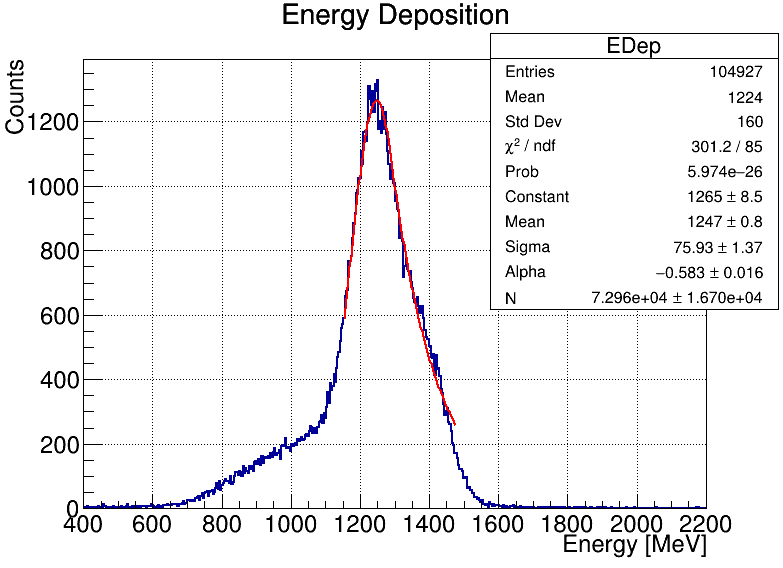 2024/12/23
2
Bad channel position
Odd Layer much better than even layer
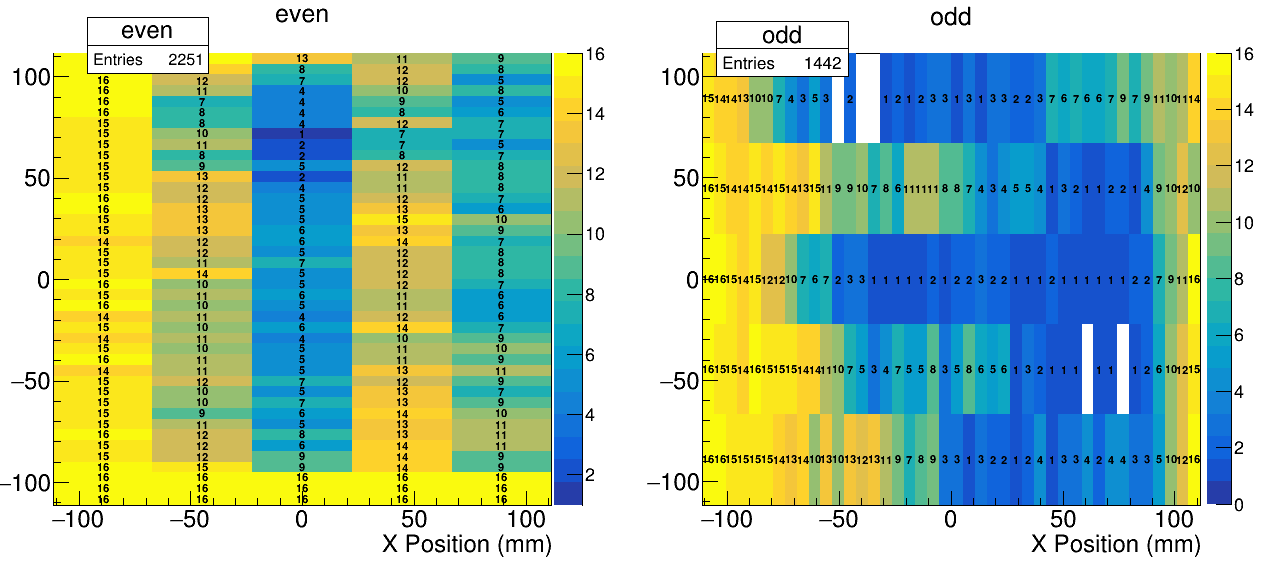 2024/12/23
3
Temperature comparison
CR temperature is 3.2 degrees lower than TB on average
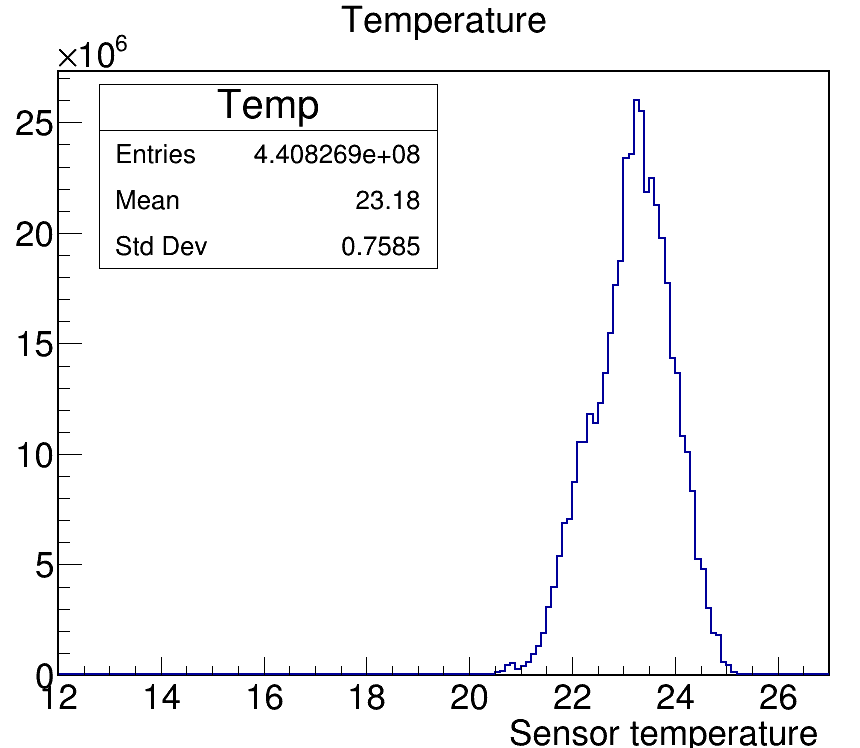 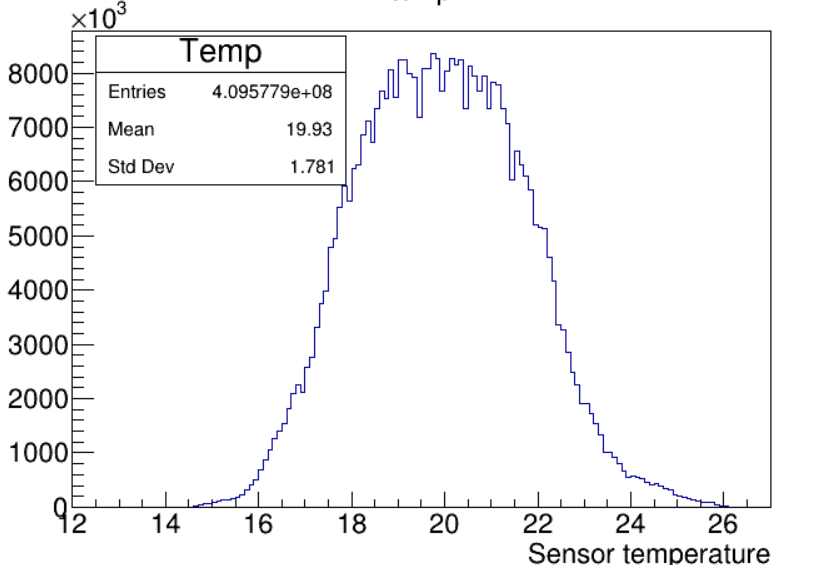 Cosmic ray test
Beam test
2024/12/23
4
Cosmic ray temperature check
Temperature < 19  && Temperature > 22
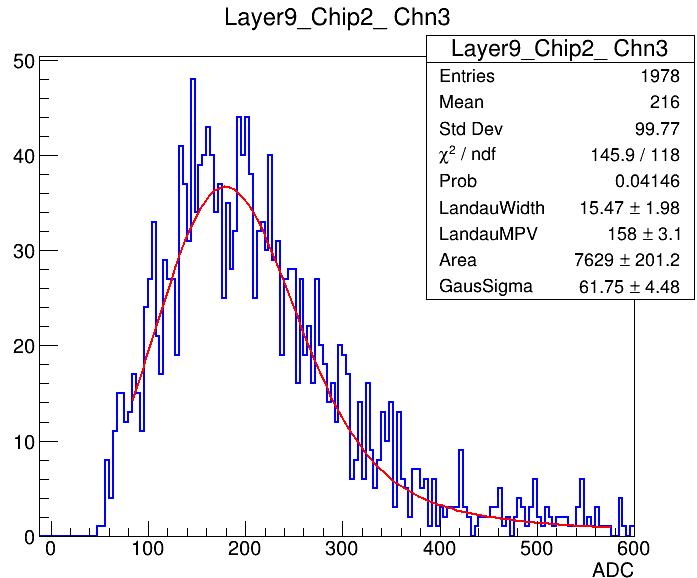 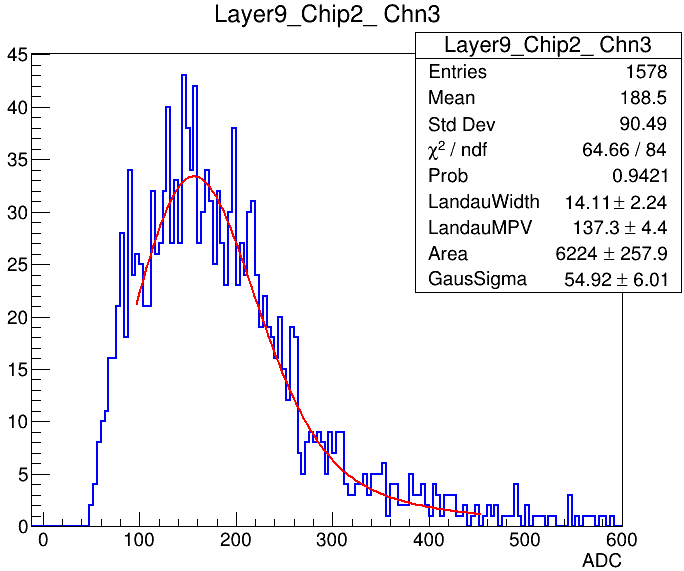 Temp < 19
Temp > 22
2024/12/23
5
Cosmic ray temperature check
Temperature < 19  && Temperature > 22
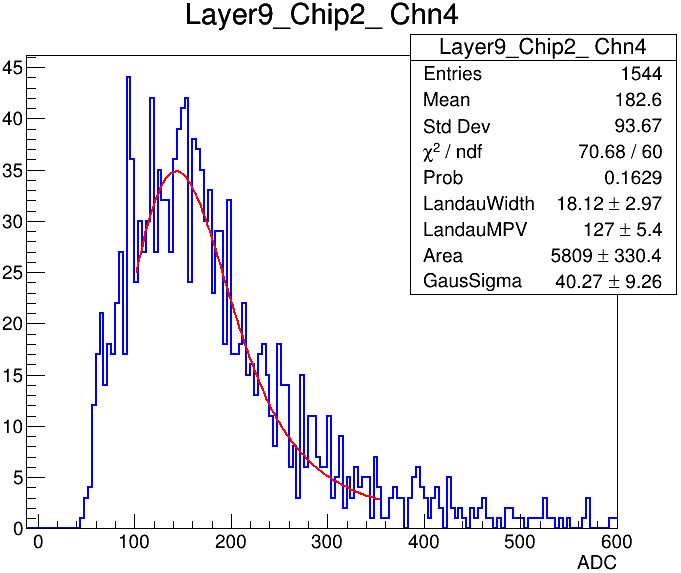 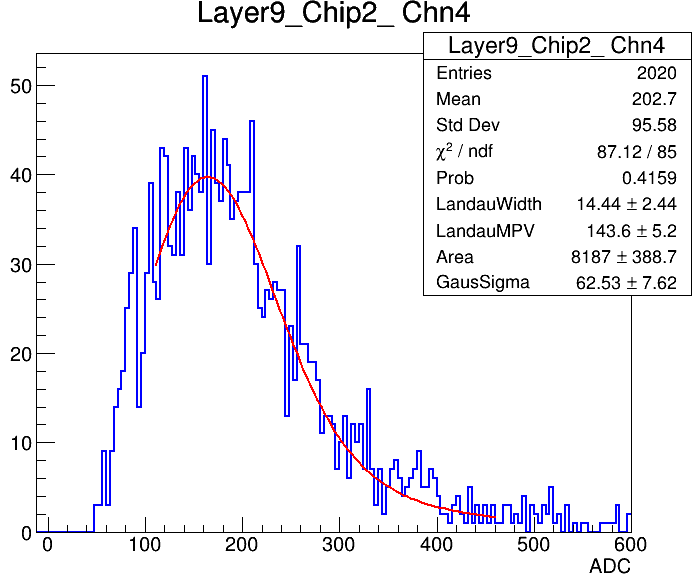 Temp < 19
Temp > 22
2024/12/23
6
Cosmic ray temperature check
Temperature < 19  && Temperature > 22
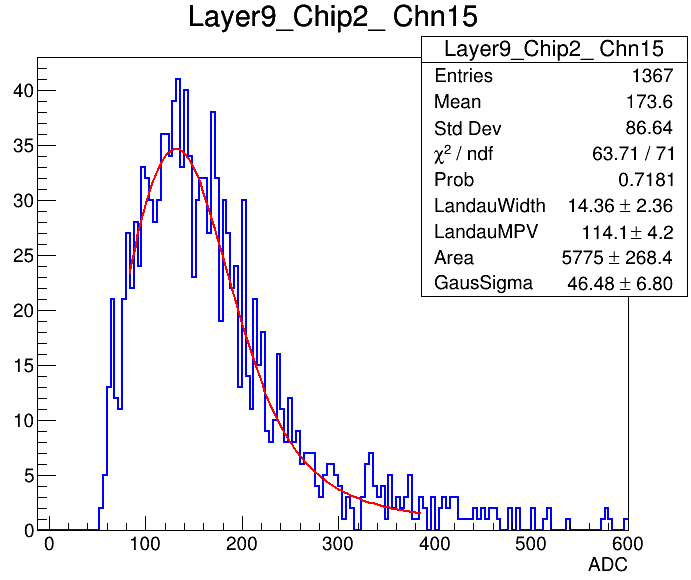 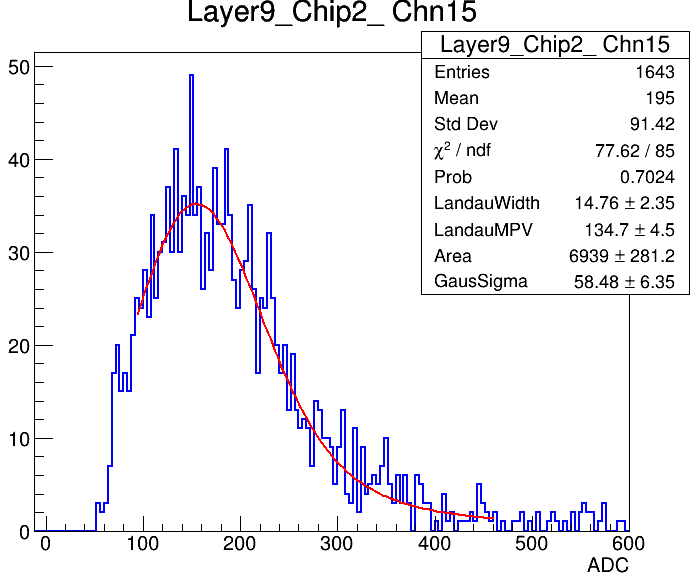 Temp < 19
Temp > 22
2024/12/23
7
Cosmic ray temperature check
Layer 9 chip 2, all chip 2 
Ratio: Temperature < 19  / Temperature > 22
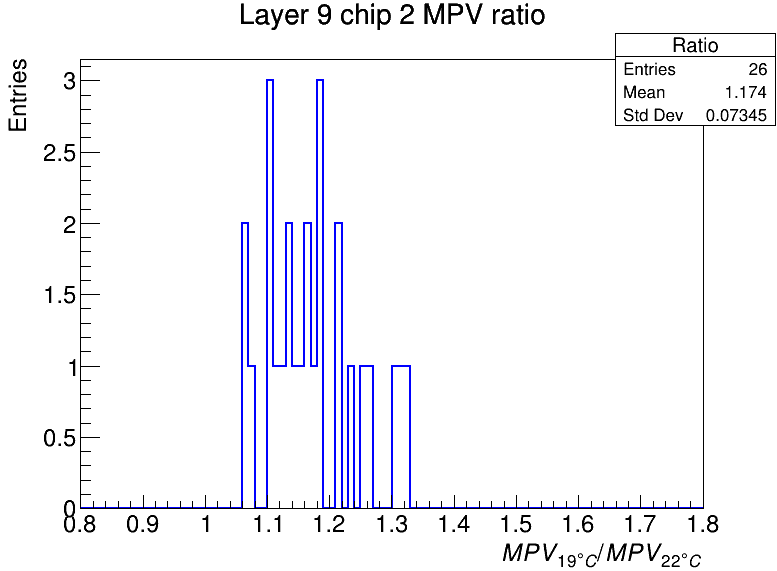 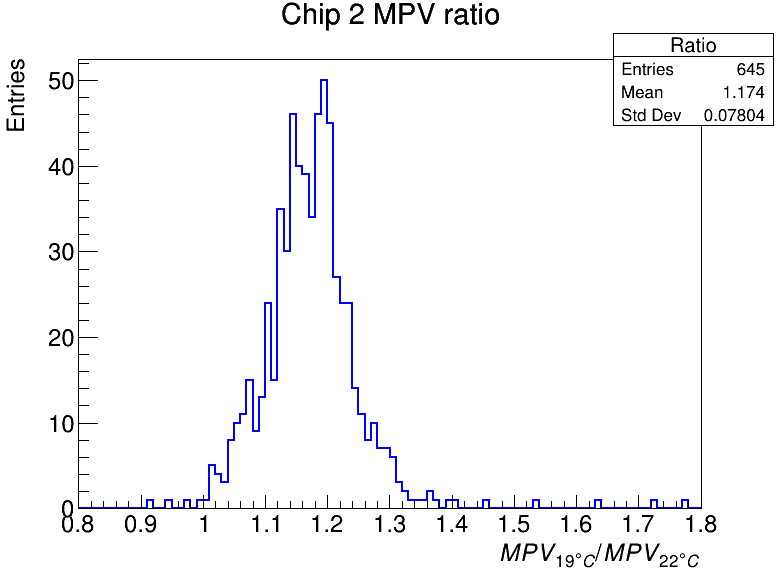 2024/12/23
8
Summary
Energy reconstruction concerns channels at central region, which may also have problem on MIP calibration.
Temperature DOES matter.

Correction on MIP, but how?
2024/12/23
9